Муниципальное дошкольное образовательное учреждение детский сад № 7
Педагогическая мастерская 

«3 D рисование в желе»
Воспитатель 
Козырь Оксана Анатольевна
Ермаково, 2021 г
3D  для детей –
 развитие  творческих способностей
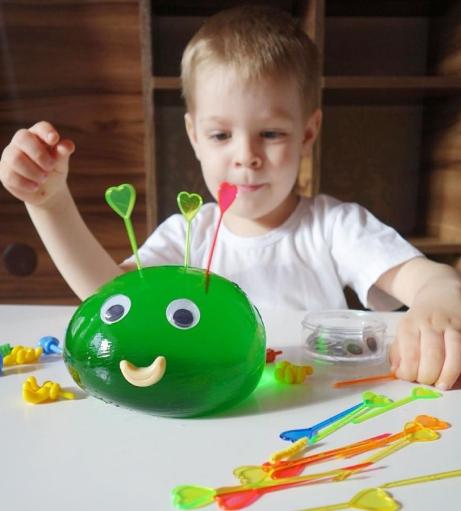 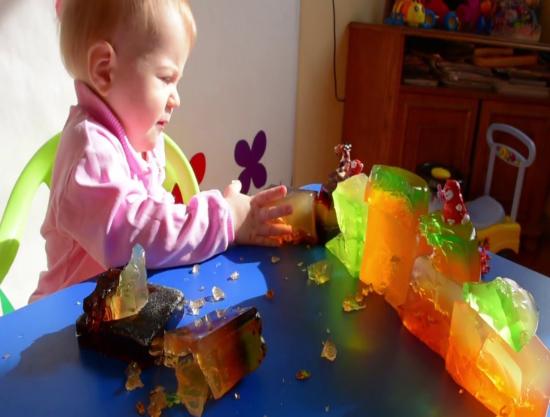 Первые 3D рисунки
История возникновения 3D рисования
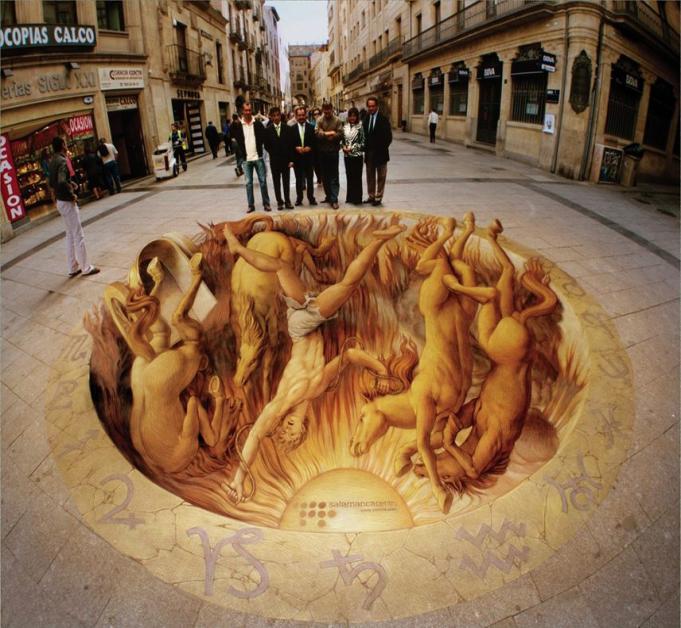 Художница из Австралии Сью Хенг Бун
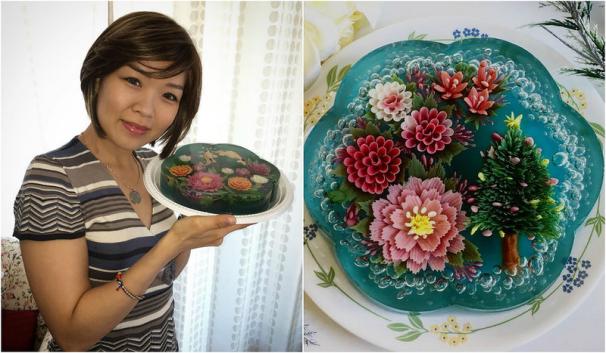 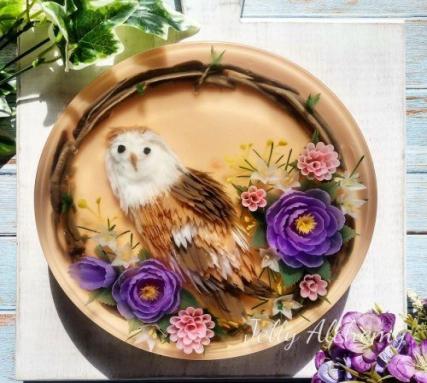 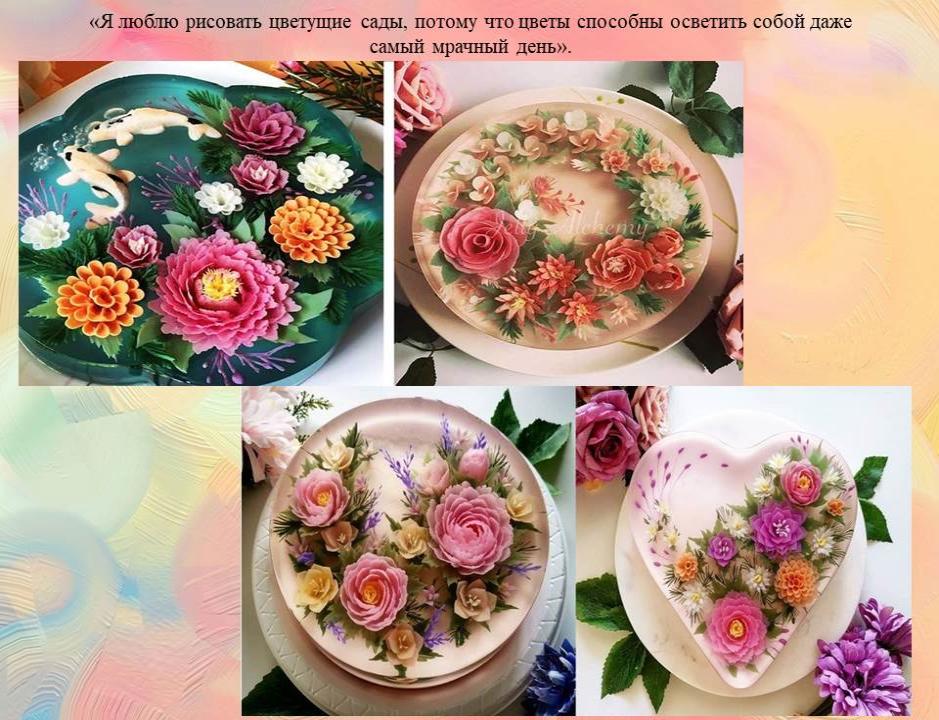 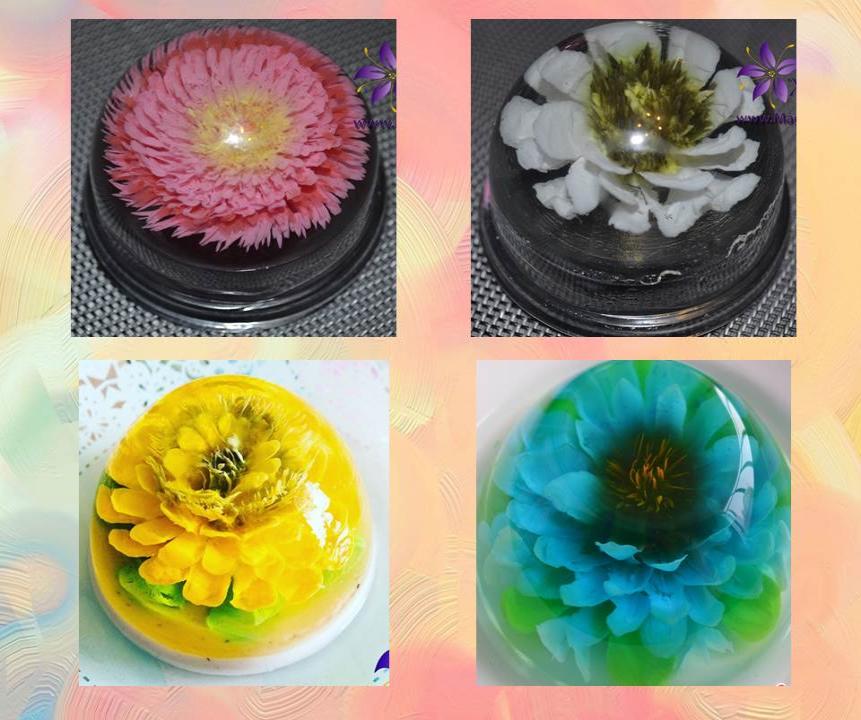 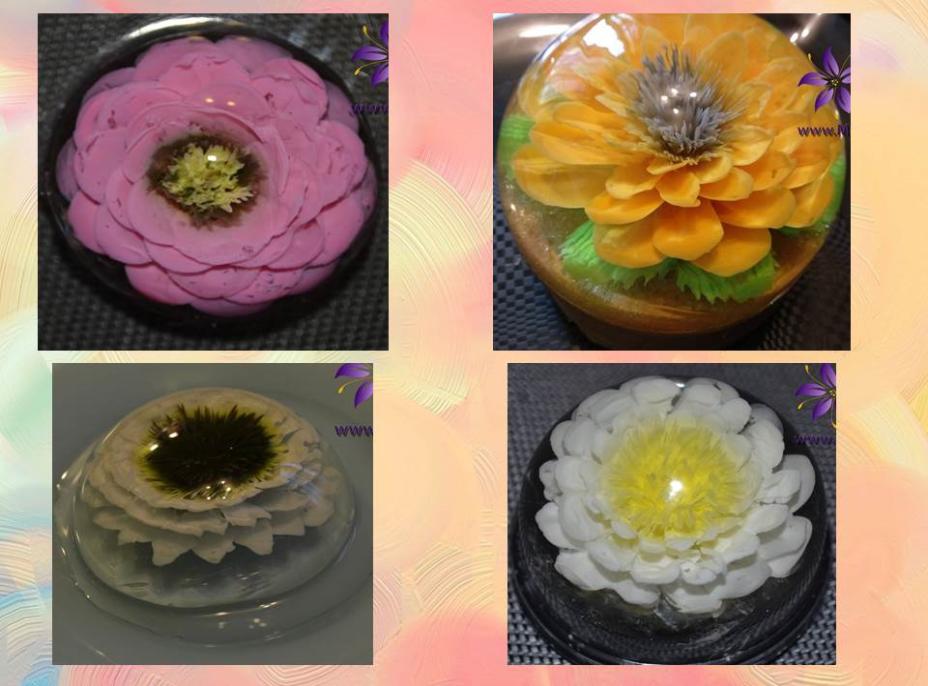 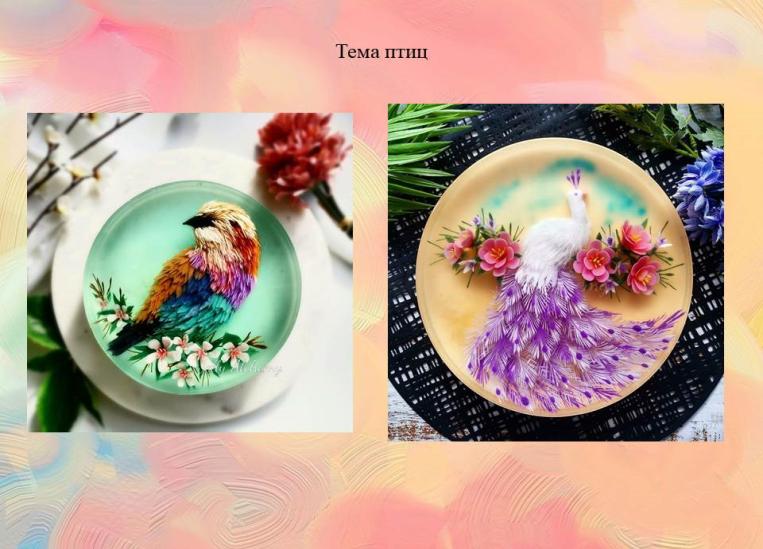 Что требуется для 3D рисования
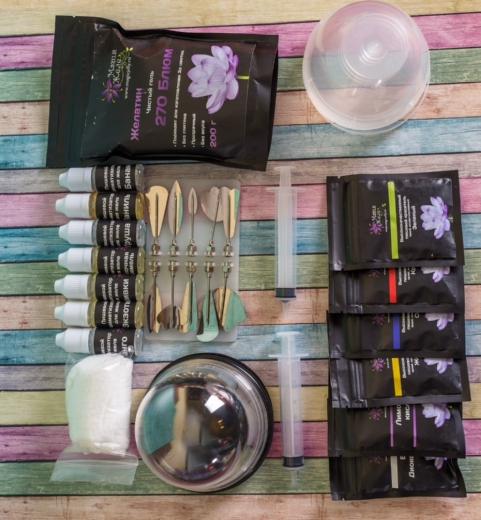 * Пиала

* Желатин

* Краски

* Инструменты для рисования

* Салфетки
Основа – прозрачное 
 «полотно»
Краски для рисования в желе
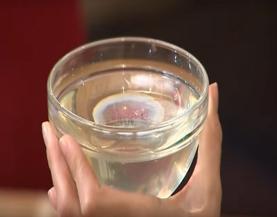 10г желатина на 200мл воды, нагреть до 80*, не кипятить
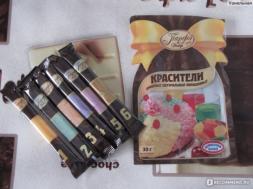 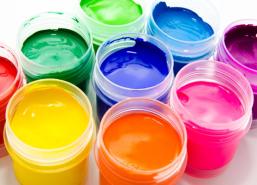 Инструменты
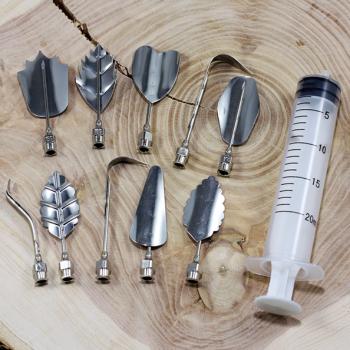 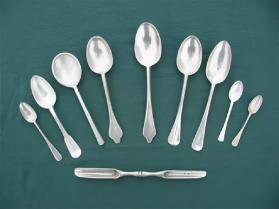 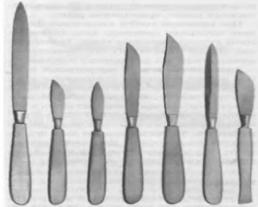 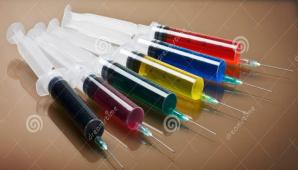 Мой первый опыт
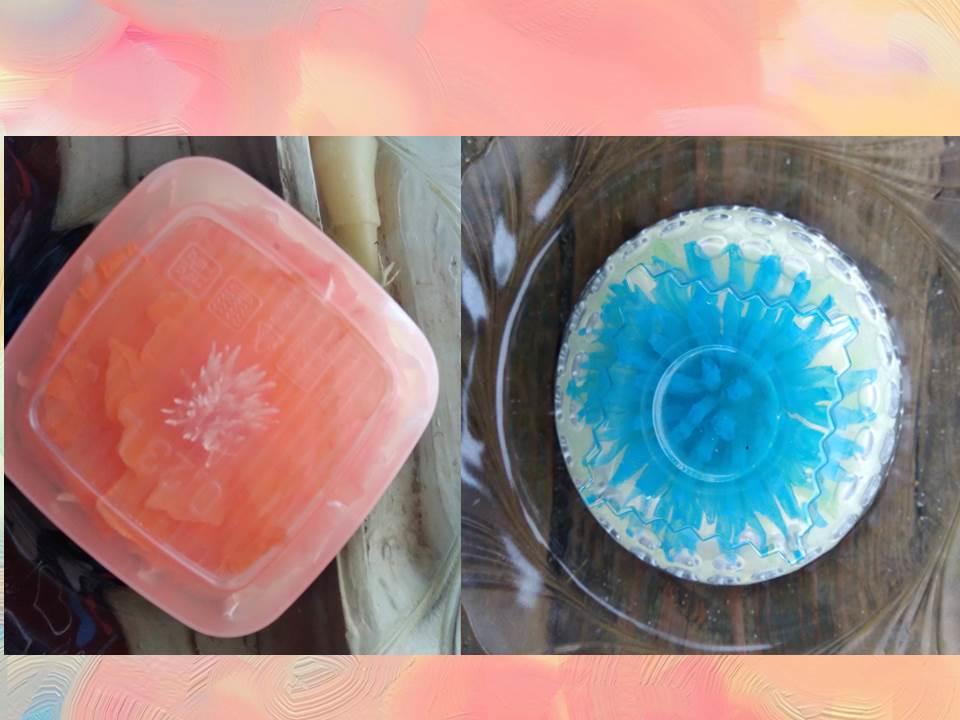 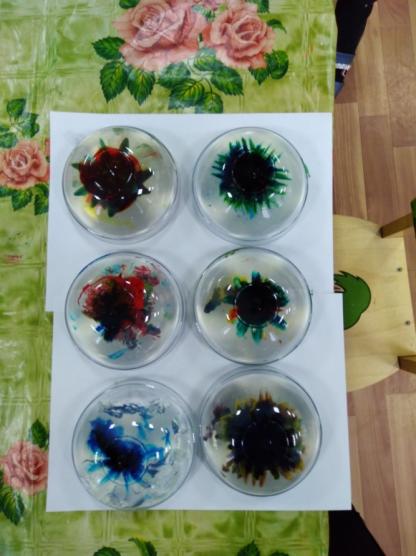 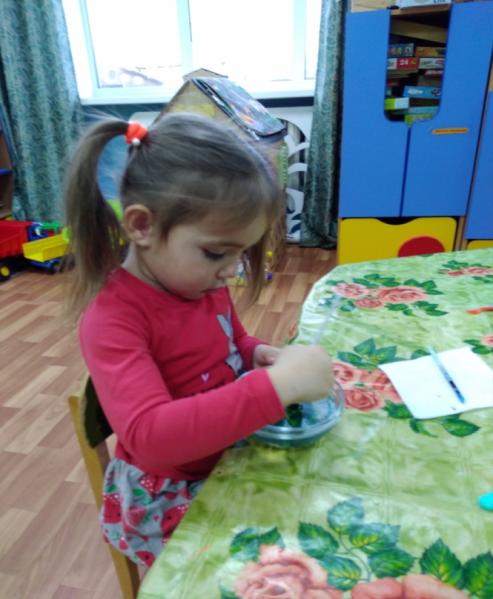 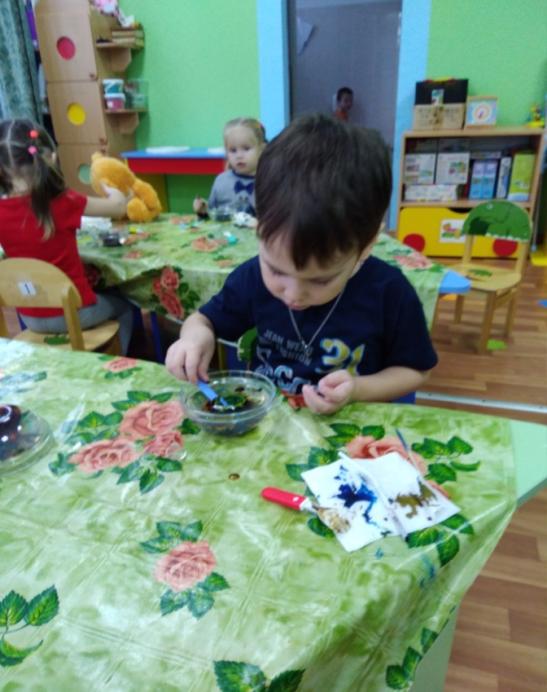 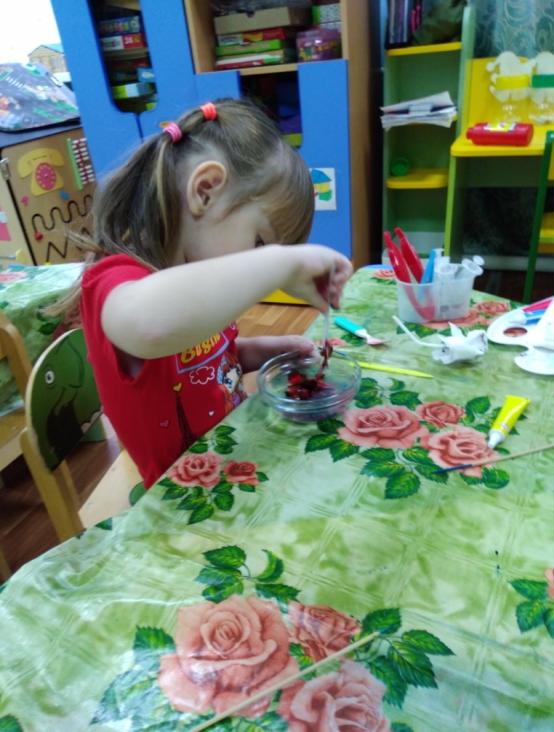 Инструменты для 3D рисования с детьми
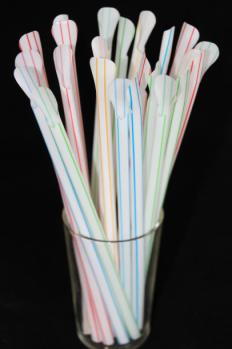 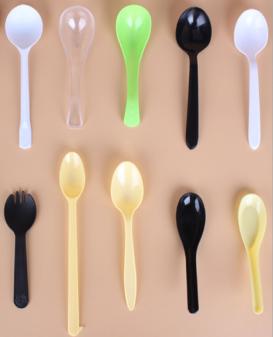 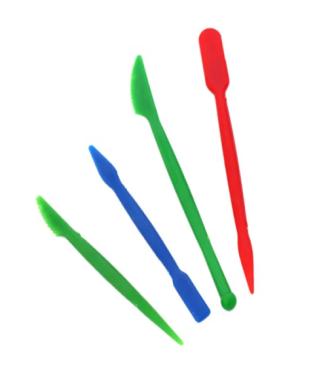 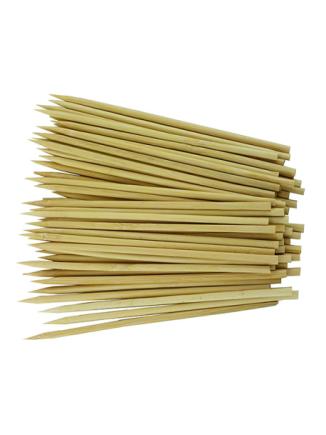 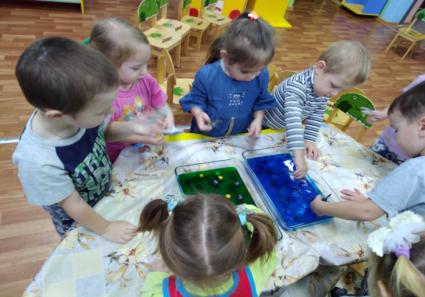 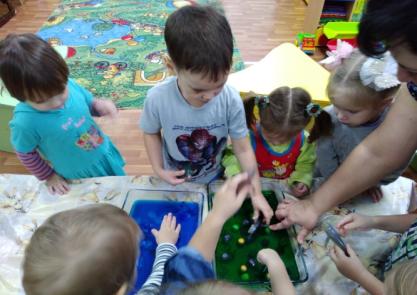 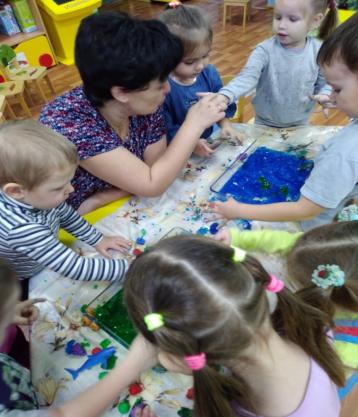 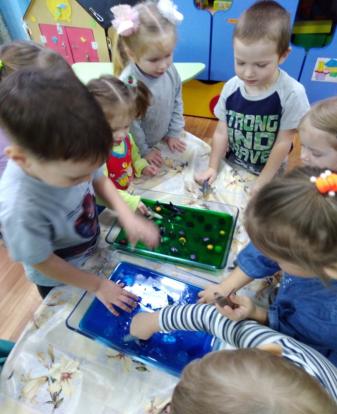 Играем  в желе.
Сенсорные коробки.
Мастер-класс  с педагогами
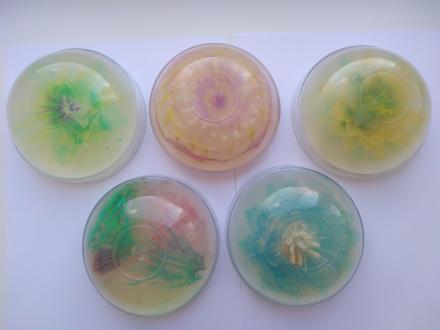 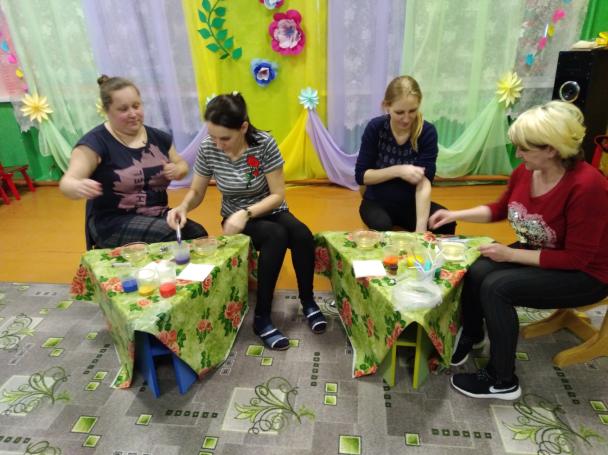 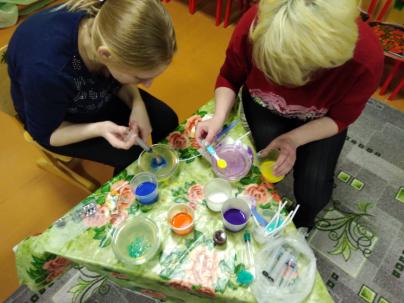 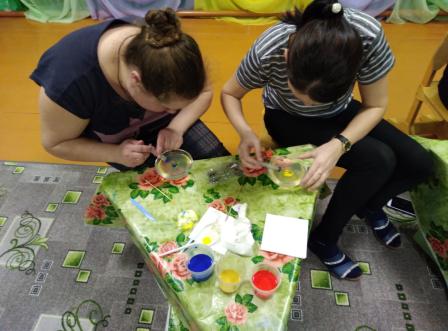